CIRCUIT INTRODUCTION
OBJECTIVES
To takeoff and follow published procedures that conform to the aerodrome traffic circuit, avoiding conflict with other aircraft
To carry out an approach and landing using the most suitable runway

Considerations
Takeoff
Power – Full power
Swing on takeoff – Slipstream
		      - Torque
- Both effects yaw aircraft left – Right rudder

Flaps - Increase lift and drag
	 - Refer flight manual
Wind - Headwind – Shorter ground roll / better obstacle clearance
	 - Crosswind - Aircraft tends to “weathercock”

Approach & Landing
Power – Controls rate od descent
Attitude – Controls airspeed
Flaps - Decrease ground roll, increase visibility, steeper approach angle
Wind - Headwind - Shorter ground roll / better obstacle clearance

Runway Slope
- Takeoff - Downslope → Shorter ground roll
- Landing - Upslope → Shorter ground roll
AIR EXERCISE
1. Lineup checks

2. After takeoff checks (above obstacles)

3. Check tracking
    - Commence downwind turn at approximately 800 - 1000ft

4. Downwind / Pre-landing checks

5. Check and note spacing
    - Downwind radio call

6. Carb heat Hot
   - Reduce power to 1500rpm
   - Keep straight, maintain altitude
   - White arc, lower 10° flap
   - Set attitude for 75kts, hold and trim

7. Check tracking
    - Lower 20 °flap
    - Set attitude for 70kts

8. Anticipate centreline
    - Commence turn so as to roll out on 
      centreline at 500ft AGL

9. Full flap (as appropriate)
    - Carb heat cold
    - Use power to control rate of descent 
      and approach
    - Set attitude for 65kts

Touch & Go
- Gently lower nose after touchdown
- Flaps up (takeoff setting)
- Smoothly apply full power / normal takeoff
Min 500ft AGL
3
Lookout
Lookout
Crosswind
4
Up wind
1000ft
2
5
Downwind
1
6
Greater friction
9
Human Factors
Vision - Runway perspective (Width /
	 Slope)

Information Processing
- Increased workload
- Regular practice
- Mnemonics

Situational Awareness
- Lookout & listen out
- Wind direction
Aircraft Management
Right of Way Rules
– A/C landing have ROW over A/C
  taking off
- A/C in the circuit have ROW over
  A/C joining
- Follow at a safe distance, do not
  overtake another A/C
- Circuit height 1000’ AGL (Ref AIP)

SCADIE Check - Monitor gauges during circuits
45˚ nil wind
Final
IMSAFE
Base
Lookout
Lookout
7
8
Slipstream & Torque
Runway Slope
Nil slope on profile
Upsloping runway
Downsloping runway



Runway Width
Normal Width
Narrow Runway
Wide Runway
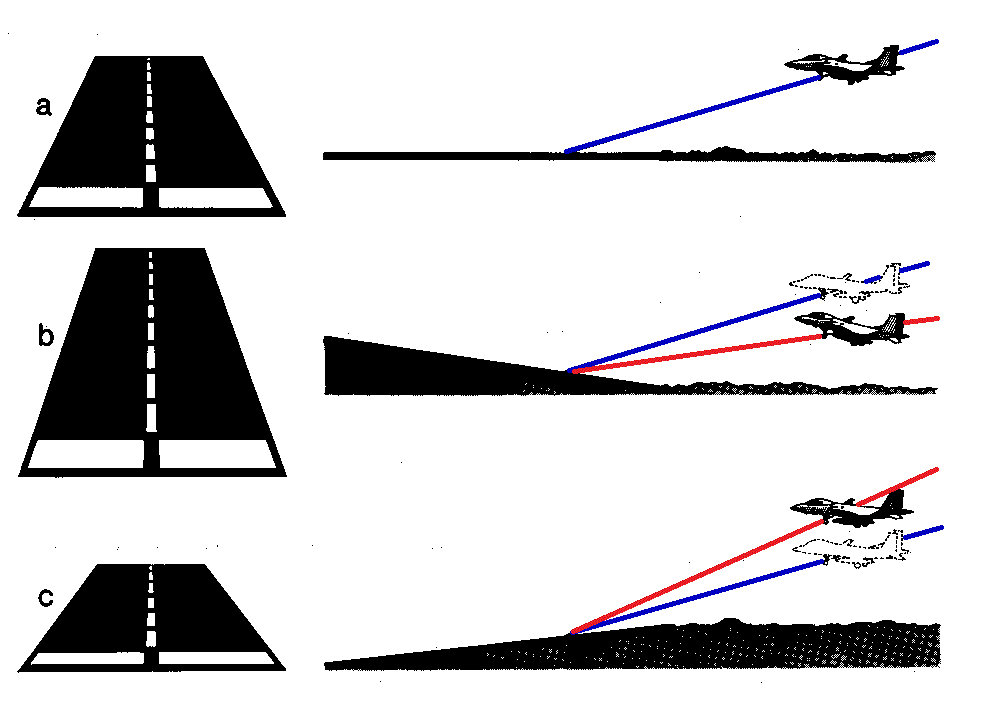 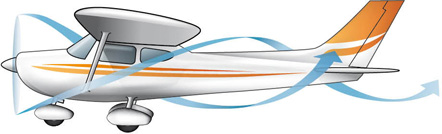 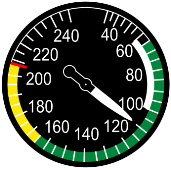 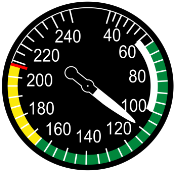 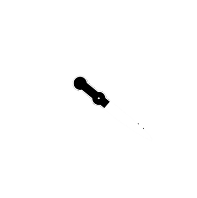 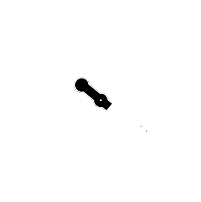 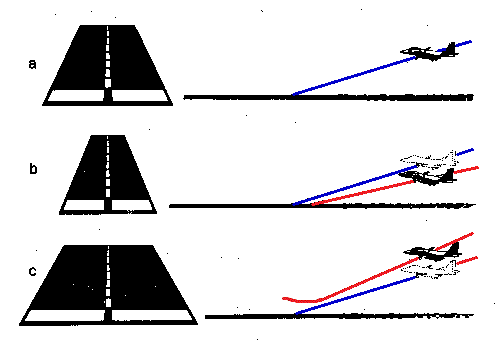 More Friction
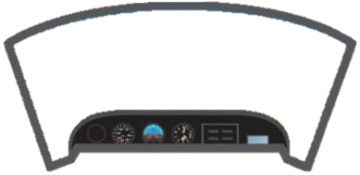 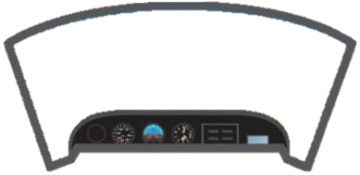 Power & Nose attitude on approach
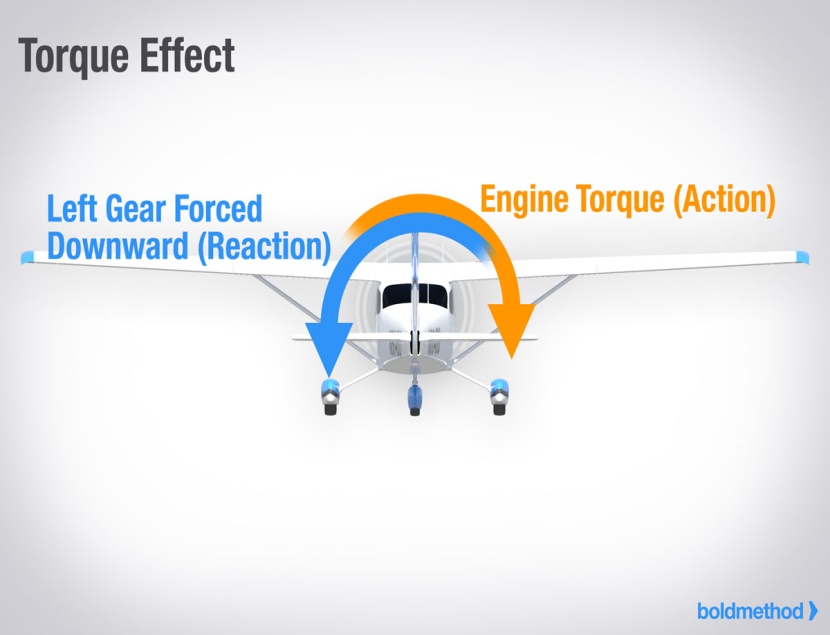 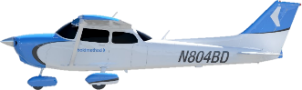 Effect of flaps
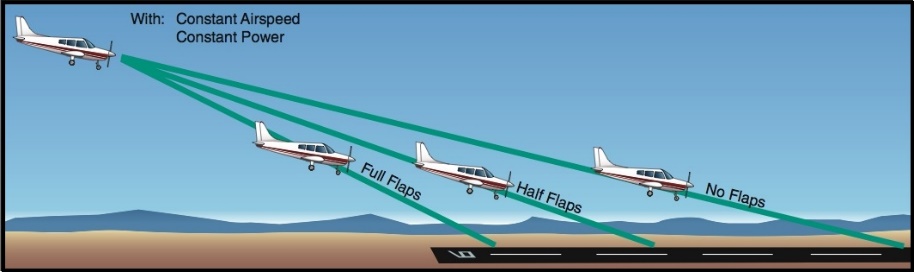